Prepping to Run GX Simulator: Progress Report
T. Kucera
March 6, 2024
AR 12866 and 12868, 8 Sept 2021
AIA 193 from 08:00-16:50 UT, 10 min cadence
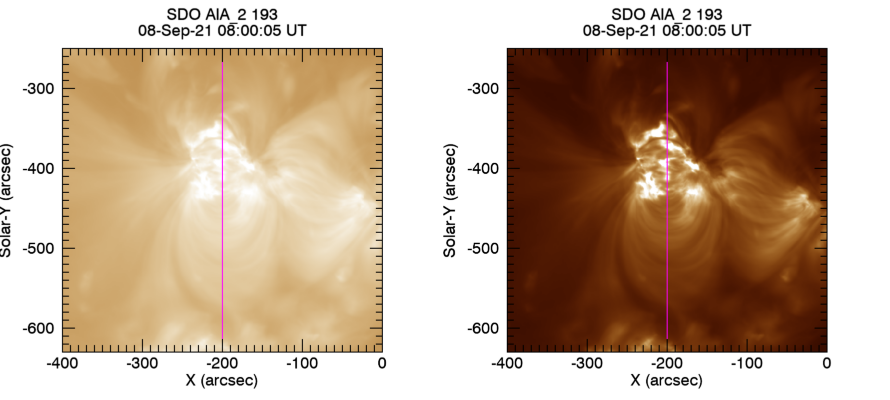 Video Showing all frames in 193 Å
Min=1
Max=1500
9 hour average
AIA 193 from 08:00-17:00 UT
Slice at x=-200
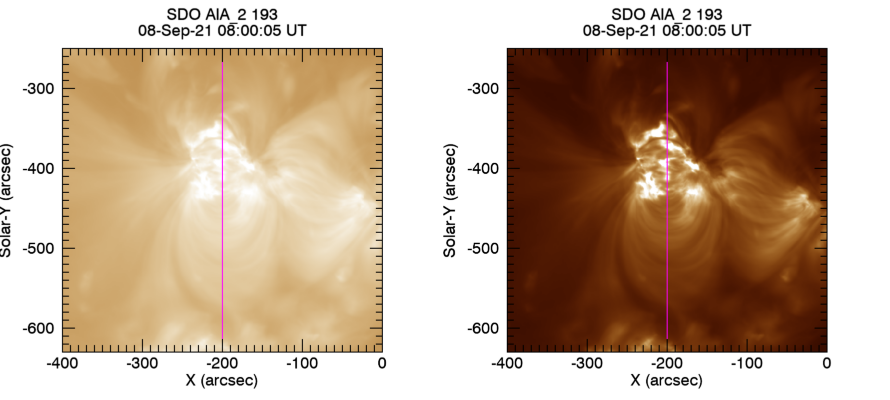 Average from 08:00-16:50 UT
[Speaker Notes: No attempt to remove scattered light]
AIA 193 from 08:00-17:00 UT
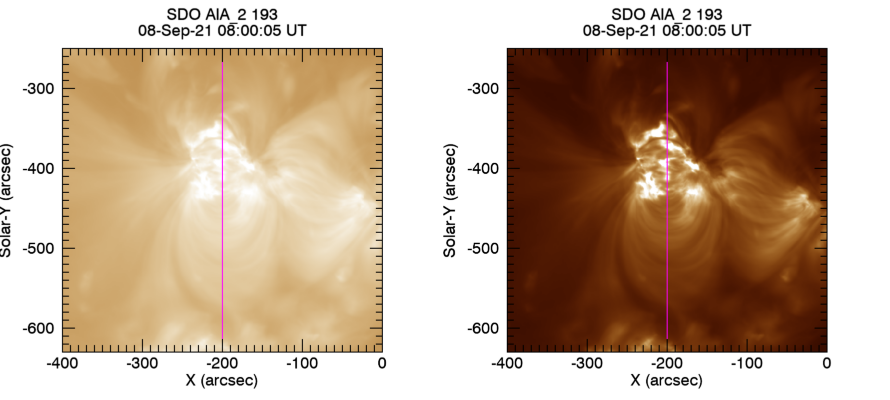 Slice at x=-200” 
Closeup from y=-600 to -440”
Average from 08:00-16:50 UT
[Speaker Notes: No attempt to remove scattered light]
9 hr movie, 
10 min cadence
Initial runs of GX simulator
Using model that includes both active regions
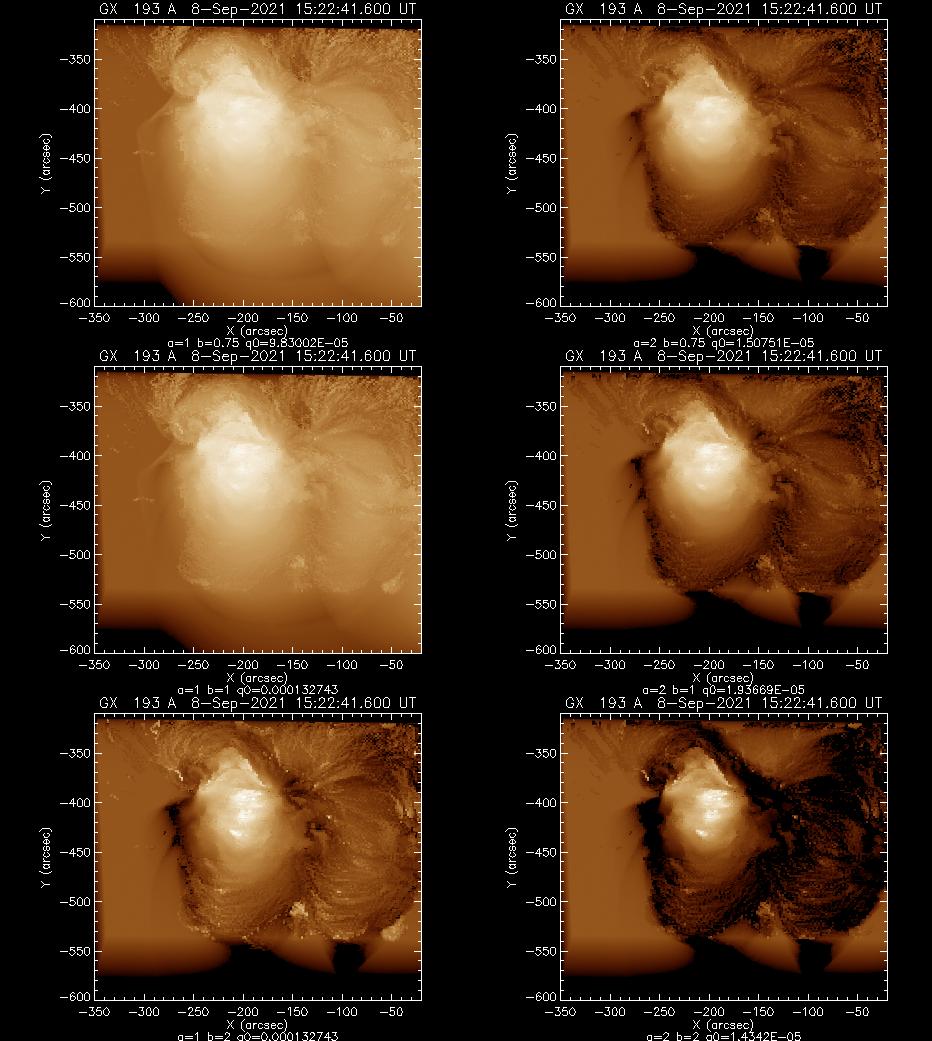 Fits for different a and b (log)
q=q0*(B/q[1])^a/(L/q[2])^b
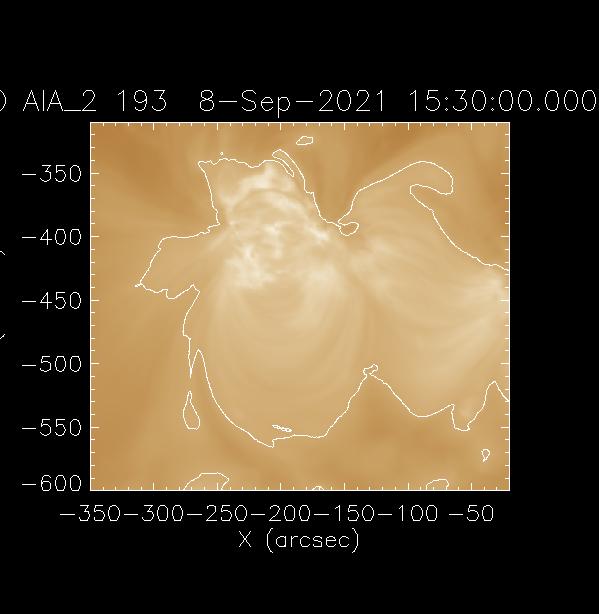 AIA 193 Å 
9 hr avg data
[Speaker Notes: Results for 29Feb2024_HighAlt
It looks like there is a ~constant value outside of the AR. Is this due to  exclusion of intensity <10% Ipeak in fit? Open field lines?]
Fits for different a and b(linear)
q=q0*(B/q[1])^a/(L/q[2])^b
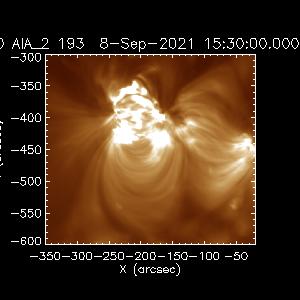 [Speaker Notes: Results for 29Feb2024_HighAlt]
Mask out B>80 G in avg longitudinal magnetogram
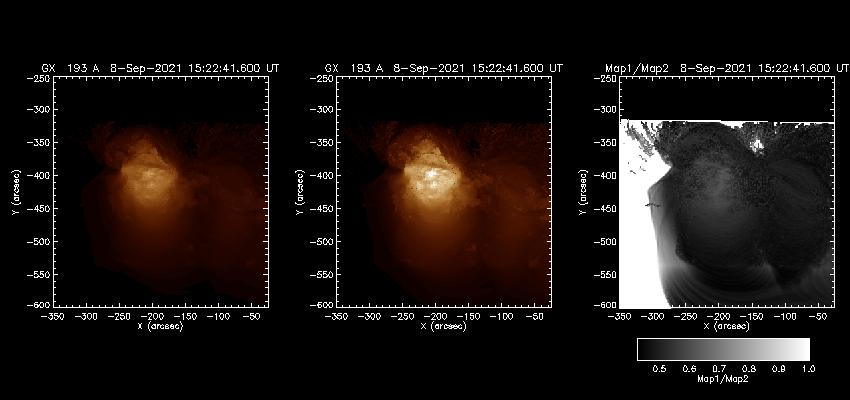 b=1, b=0.75, q0=3.88146e-4
No Mask
Masked
Linear
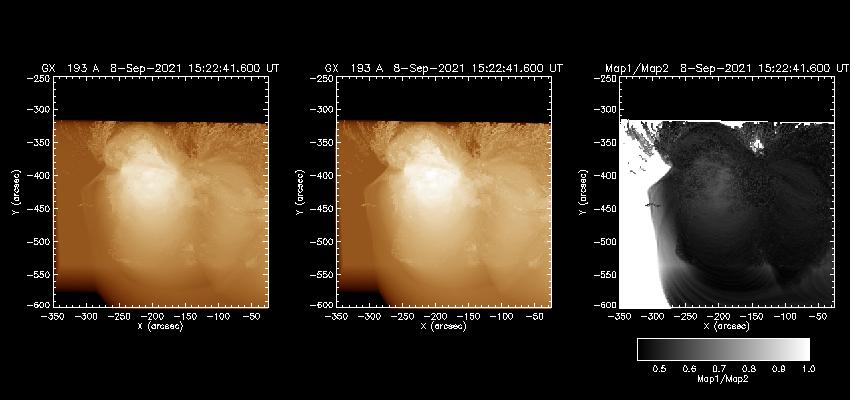 Log
[Speaker Notes: 1Mar2024_HighAlt_mask_lev10]